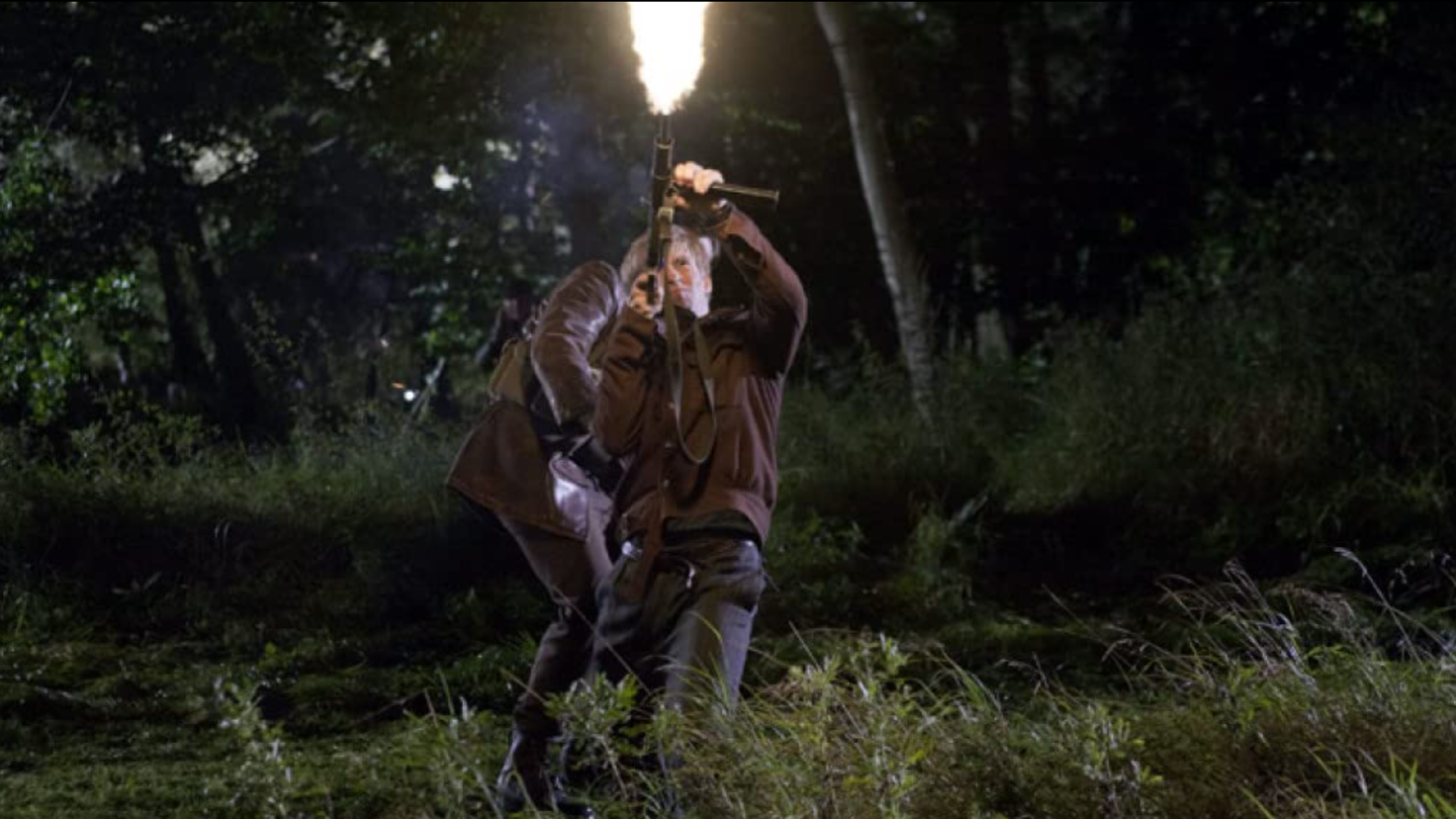 En god historie?
Dansk-historieopgaven
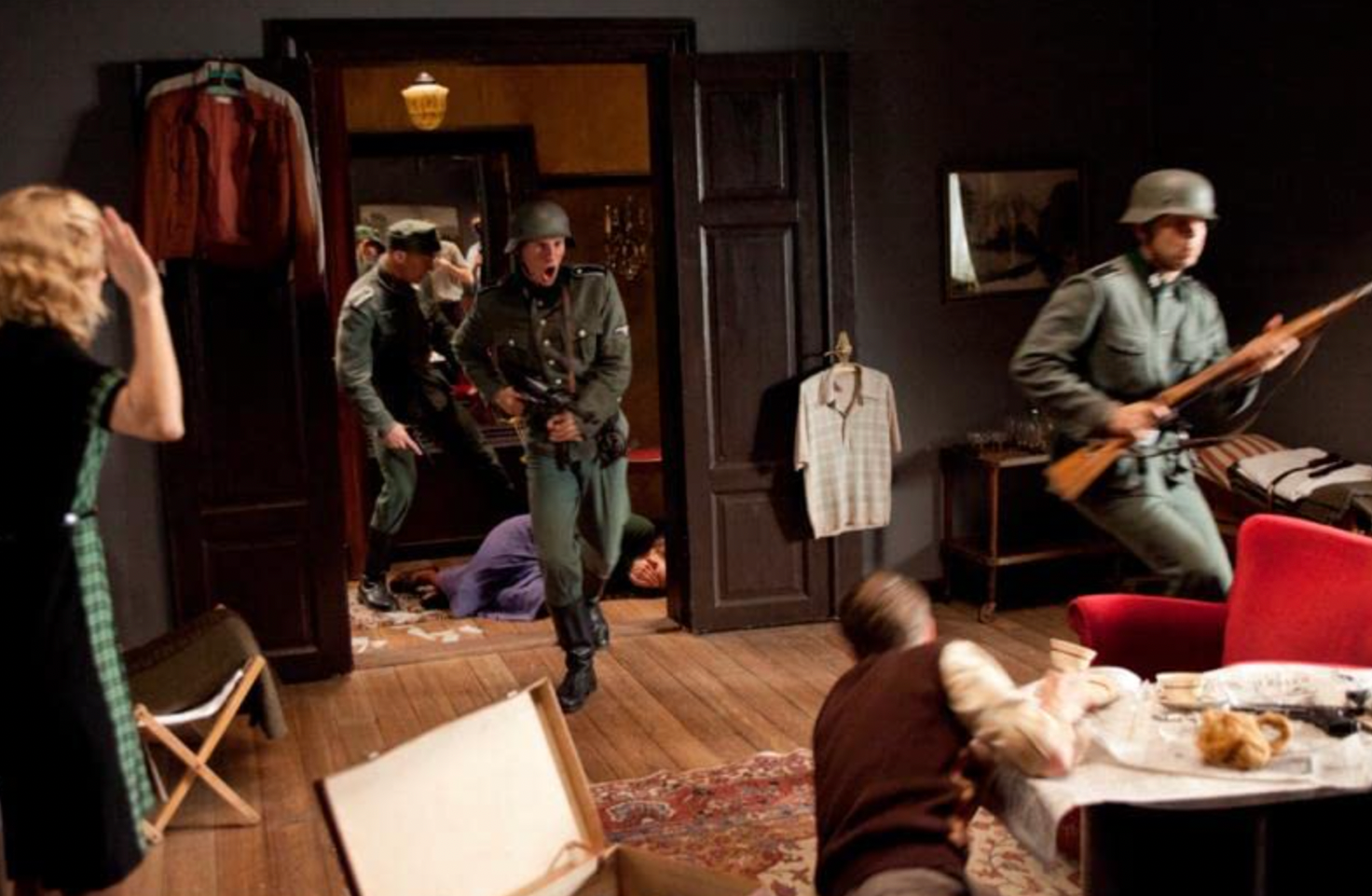 Formålet er
at undersøge hvilke problemstillinger der er forbundet med filmatiseringen af historiske begivenheder
at I får erfaring med at skrive en større opgave, herunder opgaveteknik og formalia
at I får erfaring med mundtligt at forsvare en skriftlig opgave med en bevidsthed om fagenes forskellige metoder   

DHO’en er første skridt på vejen henimod et godt studieretningsprojekt i 3g
1g: dansk-historieopgaven (DHO)
2g: flerfagligt forløb (FF) og studieretningsopgave (SRO)
3g (efterår): flerfagligt forløb (FF)
3g (forår): studieretningsprojekt (SRP)
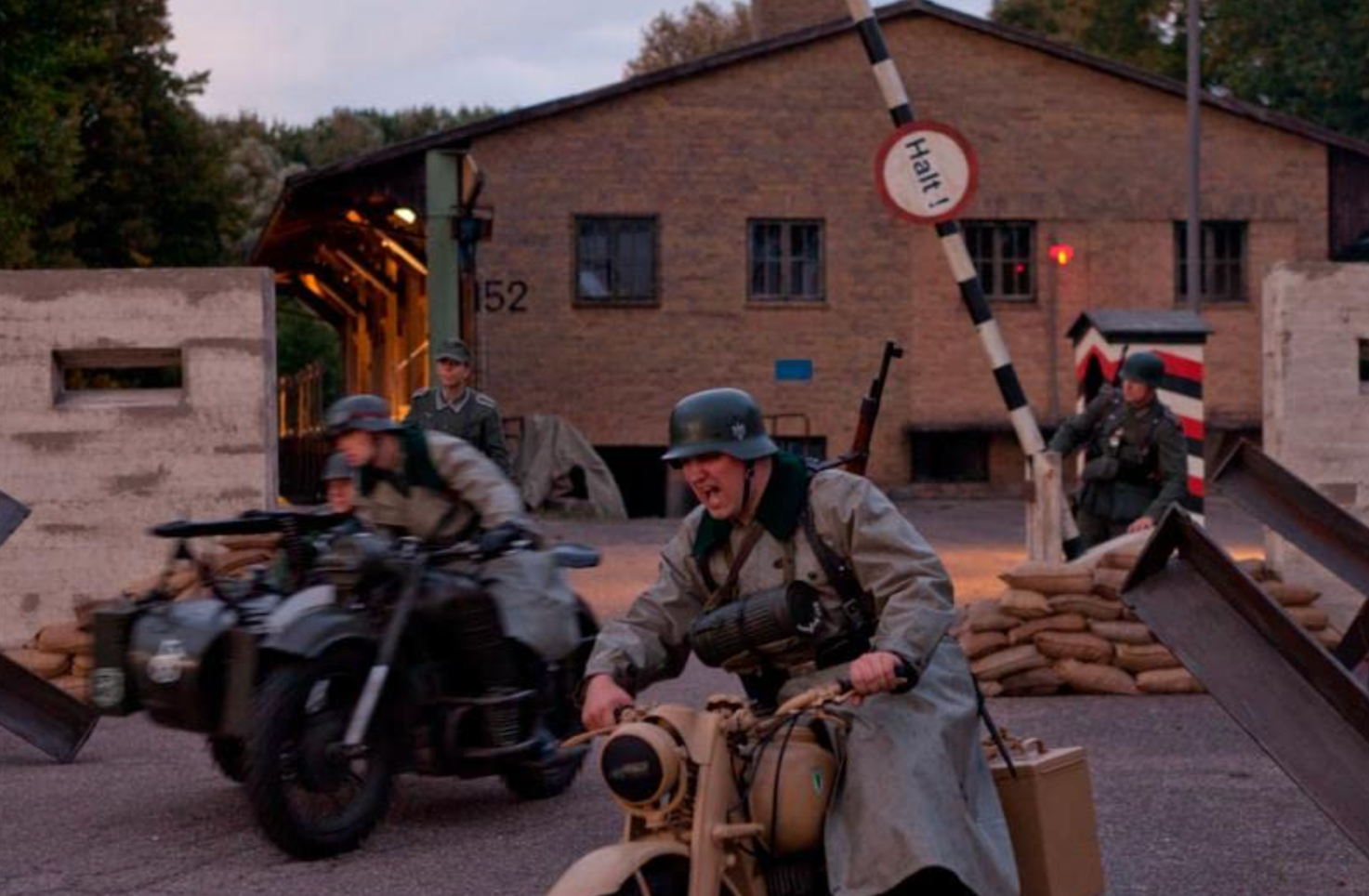 Program
Arbejdsdage : 8 timer i hvert fag, hvor I arbejder med emnet
Skrivedage: 3 dage, hvor I besvarer en givet opgaveformulering
Efter aflevering skal I forberede en mundtlig præsentation af jeres opgaver
[Speaker Notes: Arbejdsdagene ligger i uge 20 og 21 og indeholder 17 lektioner i alt (8 dansk, 8 historie, 1 IT-time). Skrivedagene ligger i uge 21]
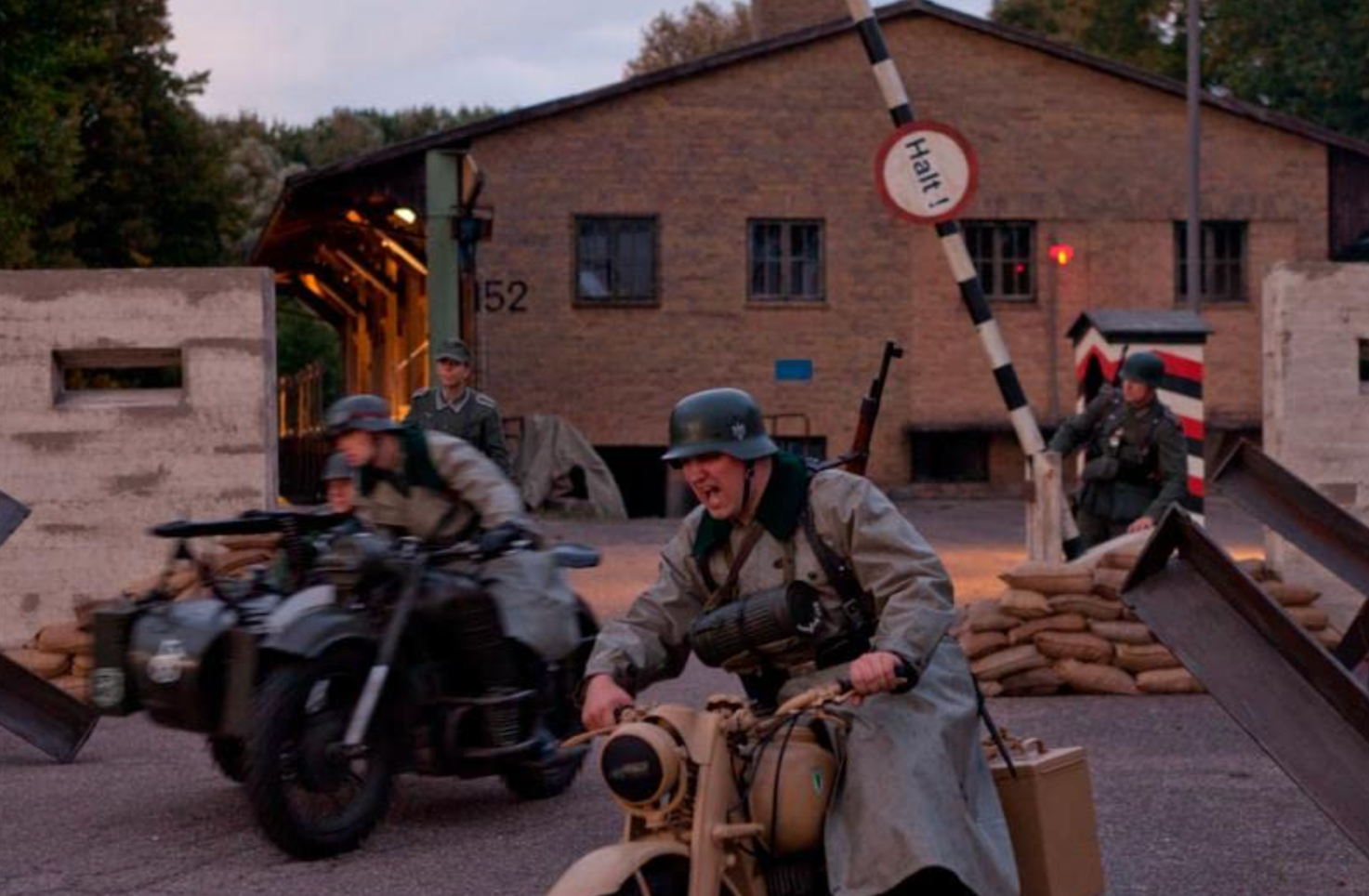 Arbejdsdagenes indhold
I dansk skal I se og analysere filmen Hvidstengruppen (2012) med særligt fokus på filmens fremstilling af modstandsfolkene.
I historie skal I undersøge samarbejdspolitikken og modstandsbevægelsen under besættelsen med særligt fokus på en analyse af modstandsfolkenes motiver, metoder og betydning. 
Ud fra den viden I opbygger samt analyserne i begge fag, skal I vurdere, hvad filmen bruger historien om Hvidstengruppen til. 
Arbejdet samler sig i et mere overordnet spørgsmål, nemlig hvilke problemstillinger der er forbundet med filmatiseringen af historiske begivenheder.
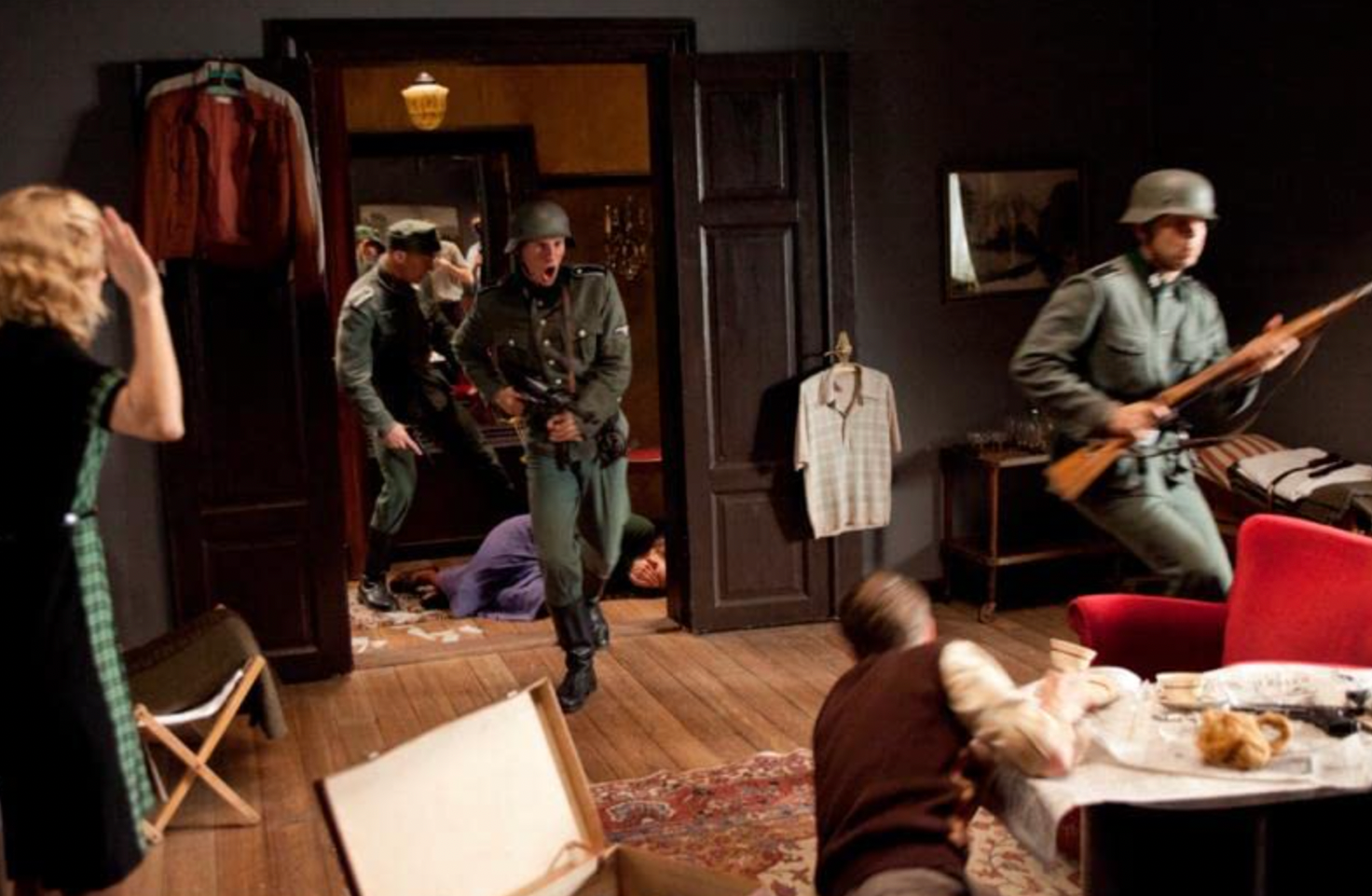 Overordnet spørgsmål
Hvilke dilemmaer kan opstå, når man filmatiserer historiske begivenheder?
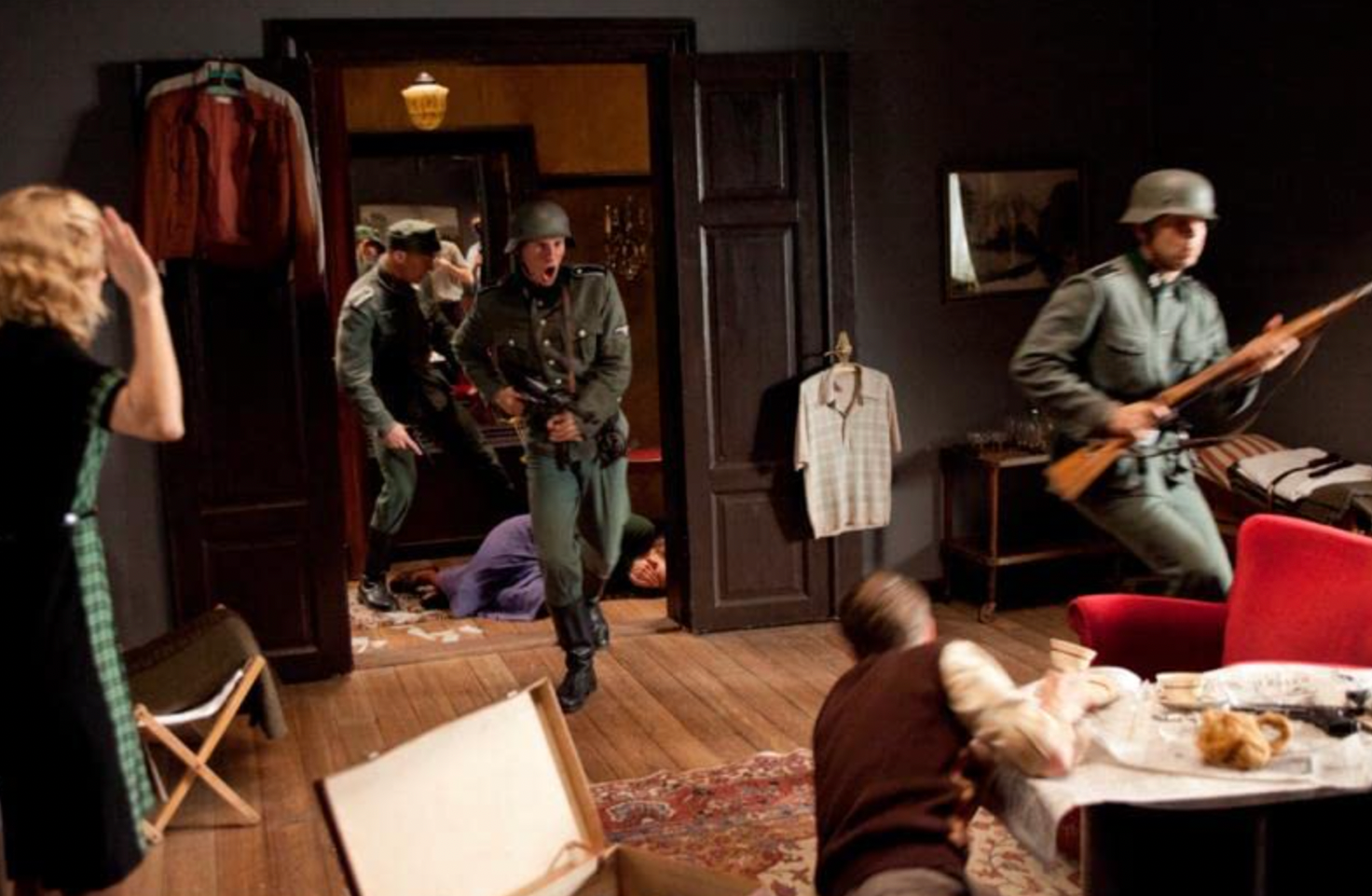 Opgaveformulering
Gør rede for besættelsen af Danmark 1940-1945 med særlig vægt på samarbejdspolitikken 	og dens udvikling.
		Lav en historiefaglig kildekritisk analyse af udvalgte historiske kilder med fokus på de 	motiver, metoder og den betydning de danske modstandsfolk havde under 2. verdenskrig.  
		Lav en danskfaglig analyse af spillefilmen Hvidstengruppen (2012) med fokus på filmens 	fremstilling af de danske modstandsfolk. Sammenlign denne fremstilling med dine 	konklusioner fra den historiefaglige analyse.
    	Diskuter i forlængelse af redegørelsen og analysen de problemstillinger, der er forbundet 	med filmatiseringen af historiske begivenheder. Inddrag synspunkter fra artiklerne i bilag 1 i 	diskussionen.
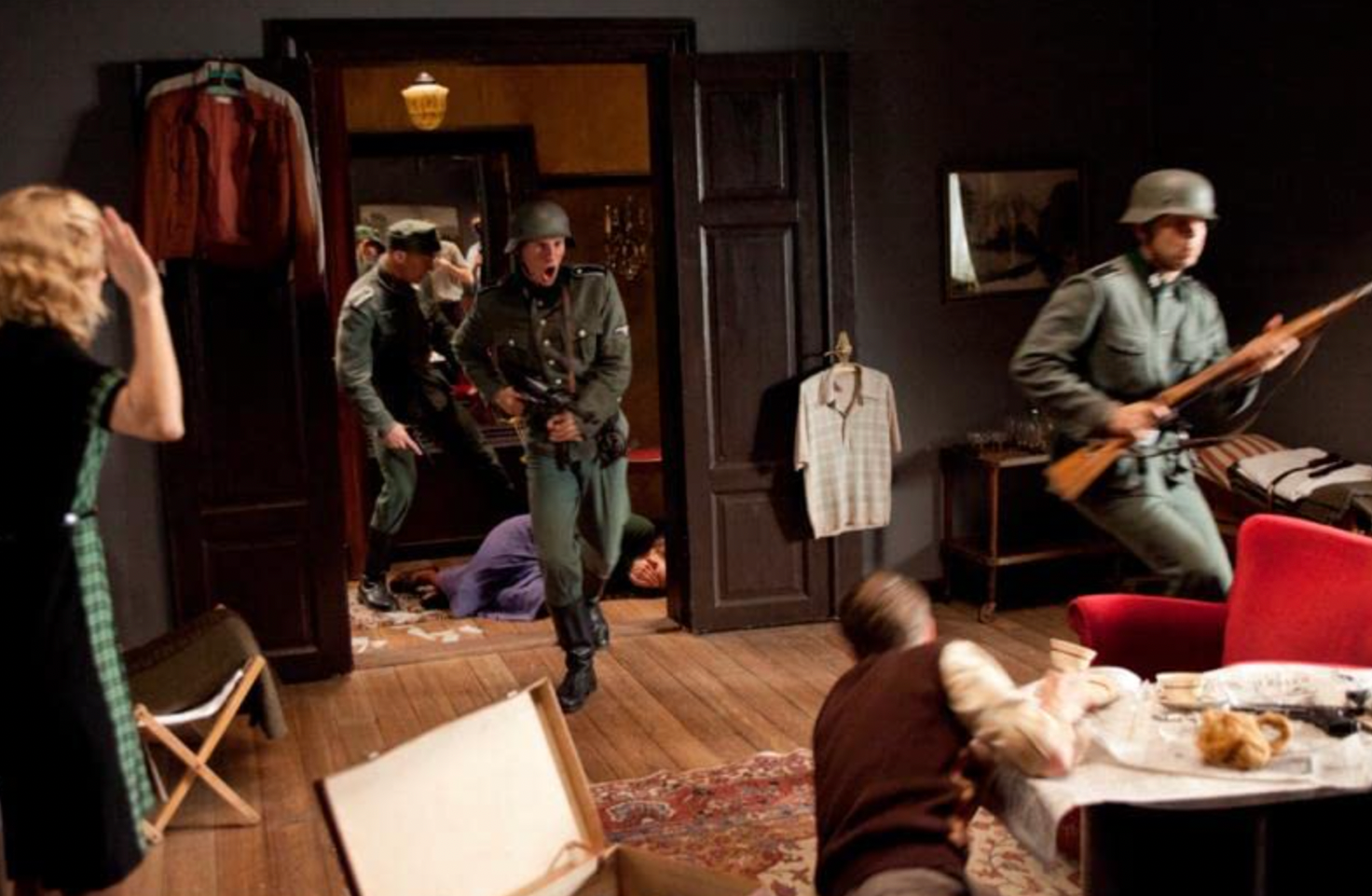 Tag hånd om opgaven
[Speaker Notes: Arbejdsdagene ligger i uge 20 og 21 og indeholder 17 lektioner i alt (8 dansk, 8 historie, 1 IT-time). Skrivedagene ligger i uge 21]
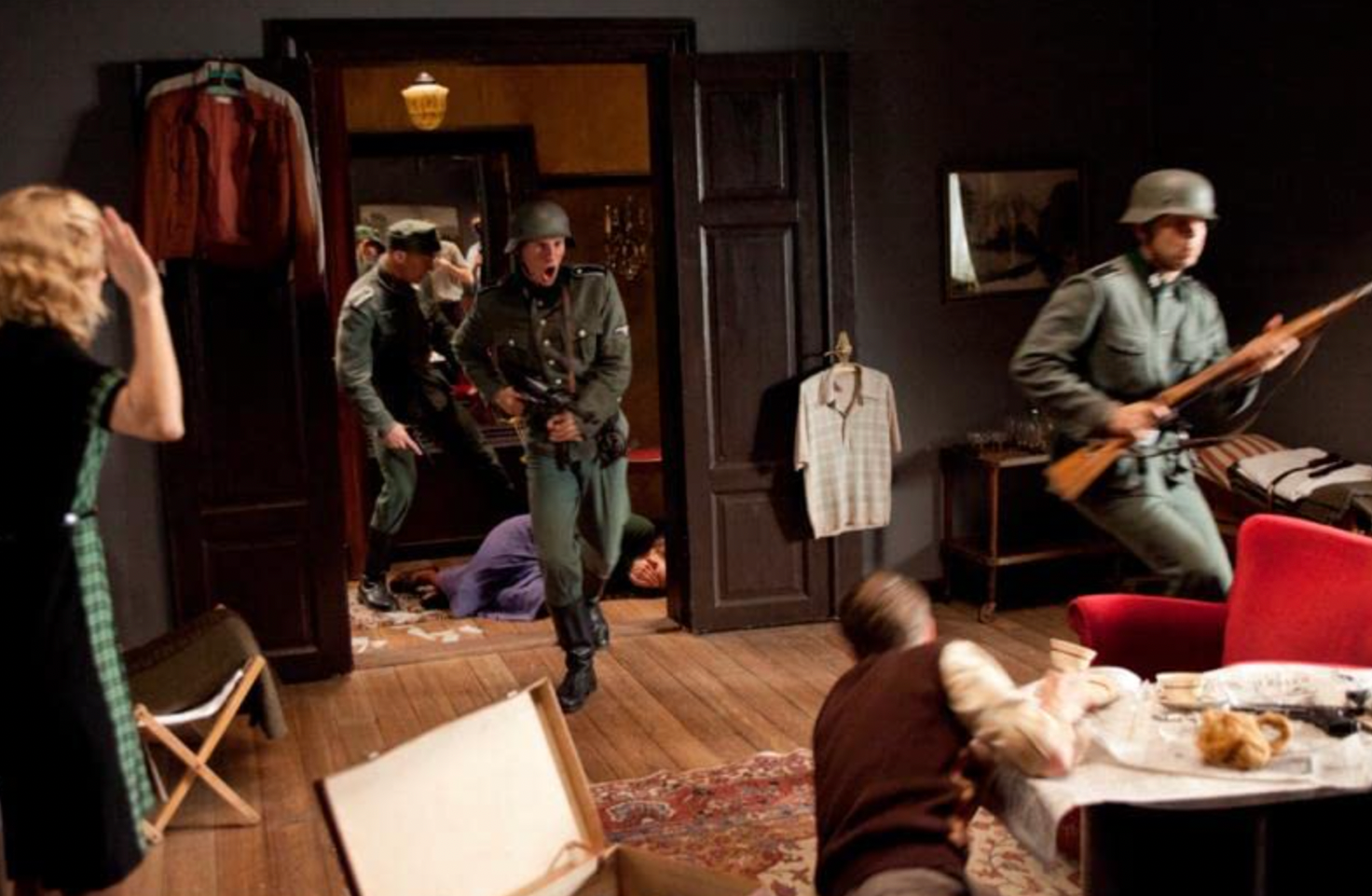 Opgaveformulering – dansk
Gør rede for besættelsen af Danmark 1940-1945 med særlig vægt på 	samarbejdspolitikken 	og dens udvikling.
		Lav en historiefaglig kildekritisk analyse af udvalgte historiske kilder med 	fokus på de motiver, metoder og den betydning de danske modstandsfolk 	havde under 2. verdenskrig.  
		Lav en danskfaglig analyse af spillefilmen Hvidstengruppen (2012) med 	fokus på filmens fremstilling af de danske modstandsfolk. Sammenlign 	denne fremstilling med dine konklusioner fra den historiefaglige analyse.
    	Diskuter i forlængelse af redegørelsen og analysen de problemstillinger, der 	er forbundet med filmatiseringen af historiske begivenheder. Inddrag 	synspunkter fra artiklerne i bilag 1 i diskussionen.
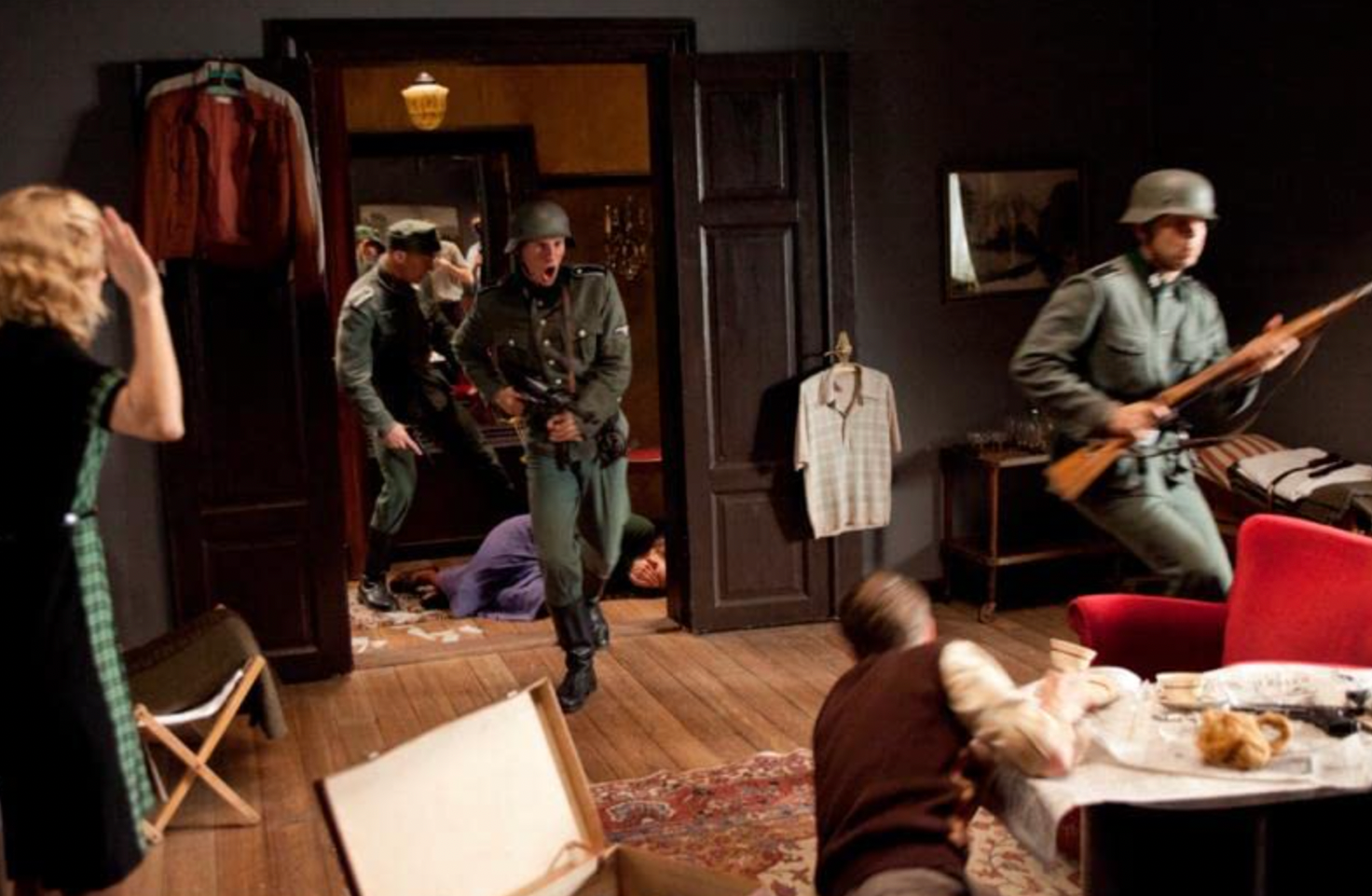 Opgaveformulering – historie
Gør rede for besættelsen af Danmark 1940-1945 med særlig vægt på 	samarbejdspolitikken og dens udvikling.
		Lav en historiefaglig kildekritisk analyse af udvalgte historiske kilder med 	fokus på de motiver, metoder og den betydning de danske modstandsfolk 	havde under 2. verdenskrig.  
		Lav en danskfaglig analyse af spillefilmen Hvidstengruppen (2012) med 	fokus på filmens fremstilling af de danske modstandsfolk. Sammenlign 	denne fremstilling med dine konklusioner fra den historiefaglige analyse.
    	Diskuter i forlængelse af redegørelsen og analysen de problemstillinger, der 	er forbundet 	med filmatiseringen af historiske begivenheder. Inddrag 	synspunkter fra artiklerne i bilag 1 i diskussionen.
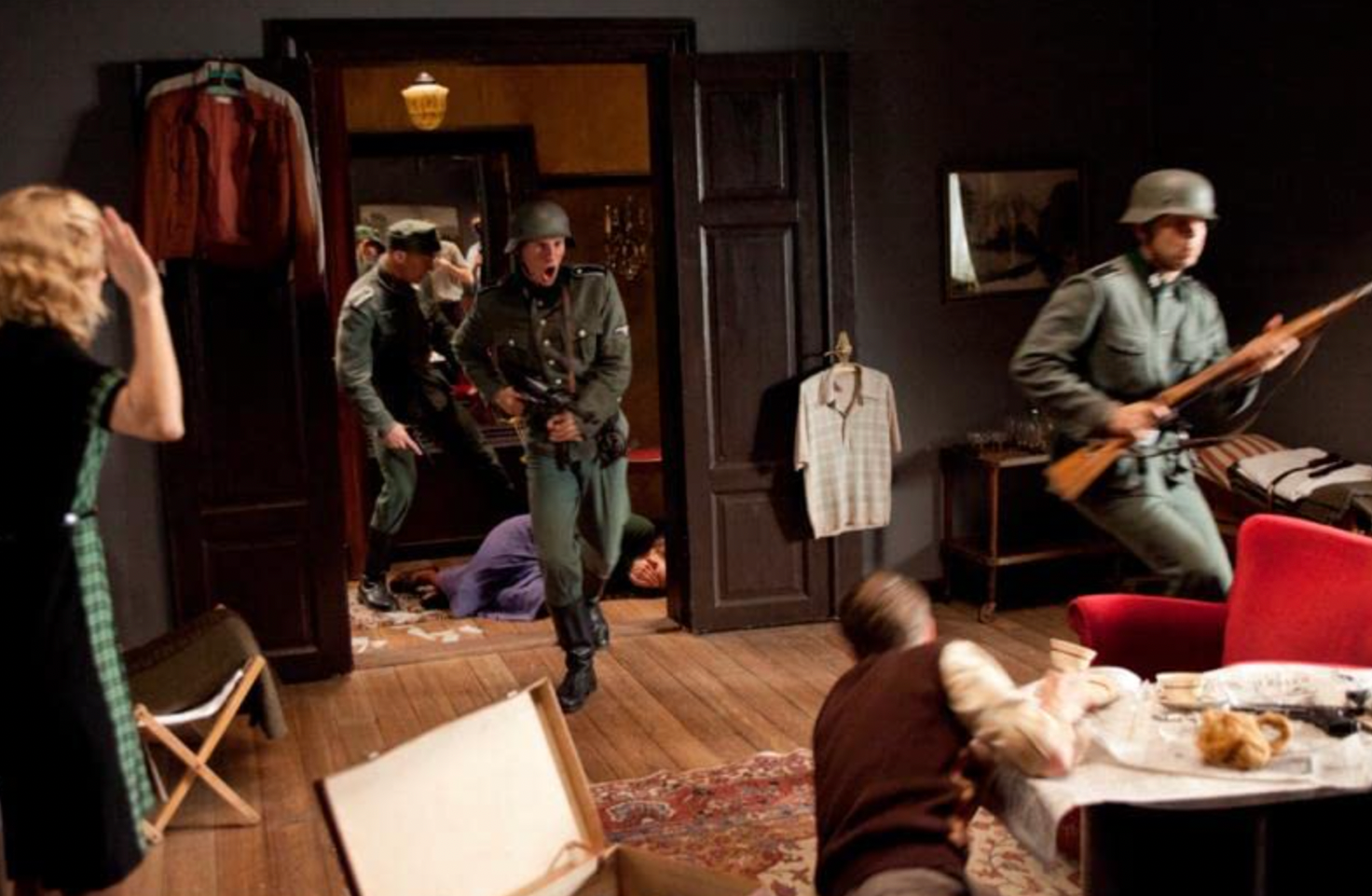 Dansk og historie
Gør rede for besættelsen af Danmark 1940-1945 med særlig vægt på 	samarbejdspolitikken og dens udvikling.
		Lav en historiefaglig kildekritisk analyse af udvalgte historiske kilder med 	fokus på de motiver, metoder og den betydning de danske modstandsfolk 	havde under 2. verdenskrig.  
		Lav en danskfaglig analyse af spillefilmen Hvidstengruppen (2012) med 	fokus på filmens fremstilling af de danske modstandsfolk. Sammenlign 	denne fremstilling med dine konklusioner fra den historiefaglige analyse.
    	Diskuter i forlængelse af redegørelsen og analysen de problemstillinger, der 	er forbundet med filmatiseringen af historiske begivenheder. Inddrag 	synspunkter fra artiklerne i bilag 1 i diskussionen.
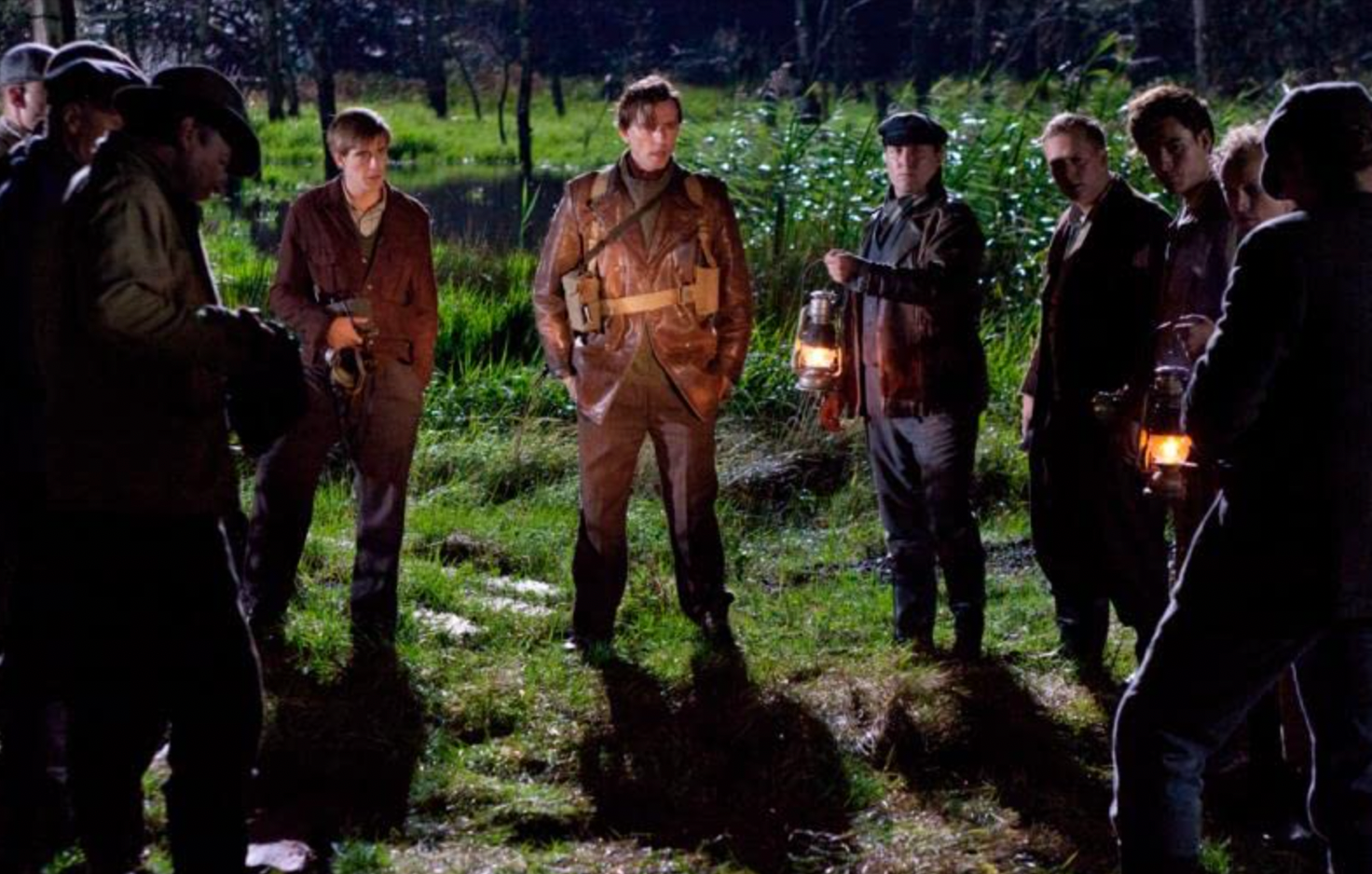 Rammer for opgaveskrivning
I har mødepligt både til arbejdsdagene og skrivedagene.
Hvis man bliver syg, og man ikke kan aflevere opgaven, skal man aflevere en lægeerklæring til skolen. Opgaven bliver efter aftale skrevet og afleveret på et senere tidspunkt – inden sommerferien hvis det er muligt.
Det er snyd at skrive af eller ikke selv skrive teksten. Skolen har en effektiv kontrol. Er du i tvivl, om du gør noget forkert, så spørg din vejleder.